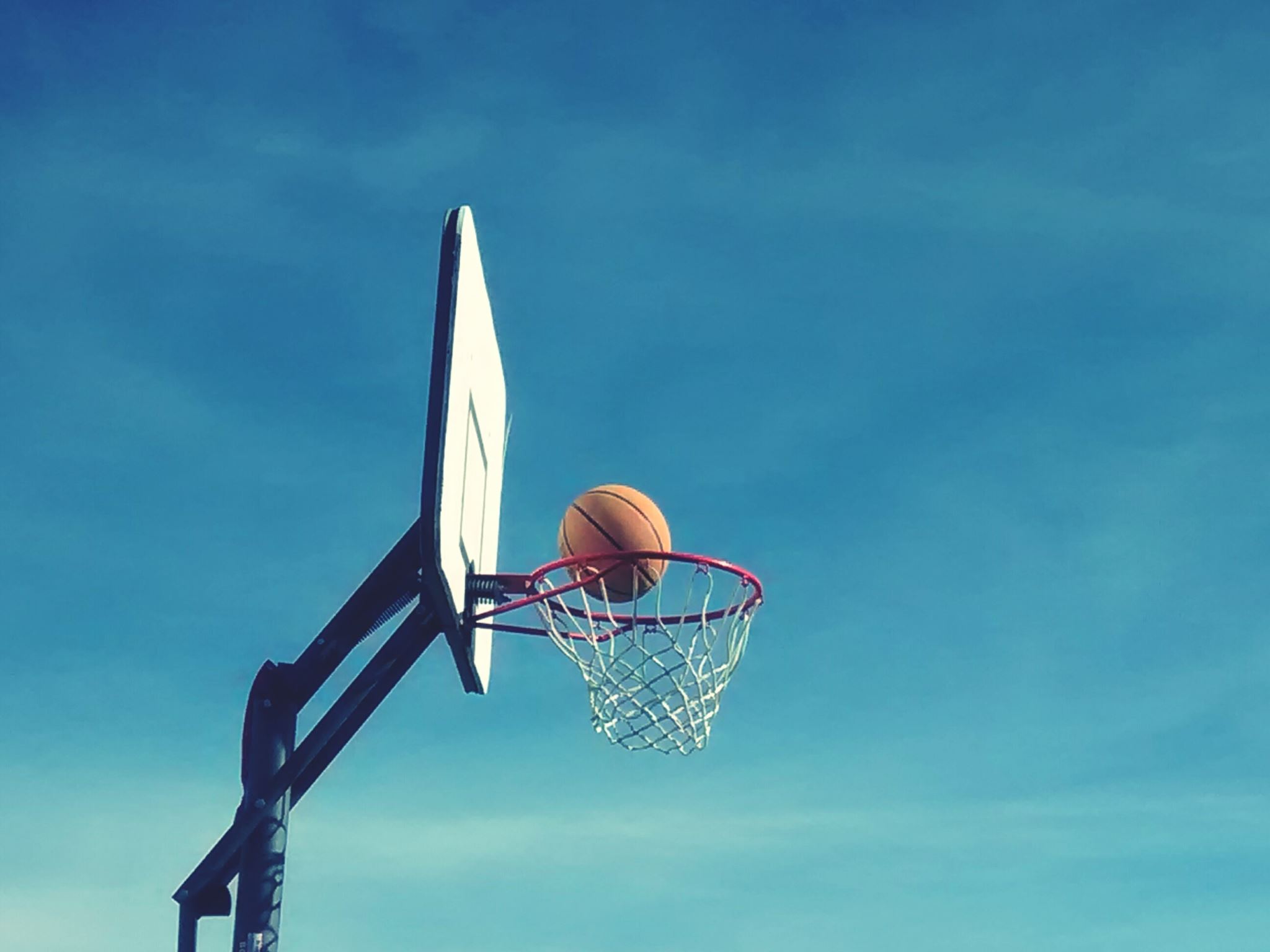 e043 Sport marketing
Adam Kyselica
Seminars
Options
Every Wednesday 13 - 15 
Few blocks of 4 hours
Two groups – each one once in two weeks (time and day to discuss)
Sport event visit
Completing the subject
Project presentation
Chosen club
Analysis of the club
Management analysis
Strategic development proposal
Content of the semester
Theories of strategic management
Goals setting, planning, strategies
Sports management
Sport Clubs
Sport Events
Analyses
Porter
PESTLE
SWOT
Fans
Sponsorships
Branding
Contribution of international events